Assignment AgreementTitle IV of the Intergovernmental Personnel Act of 1970 (5 United States Code (U.S.C.) 3371 – 3376)
Completion of Optional Form 69/IPA
Nonprofit Program Office – 2013
Office of Research and Development
Instructions
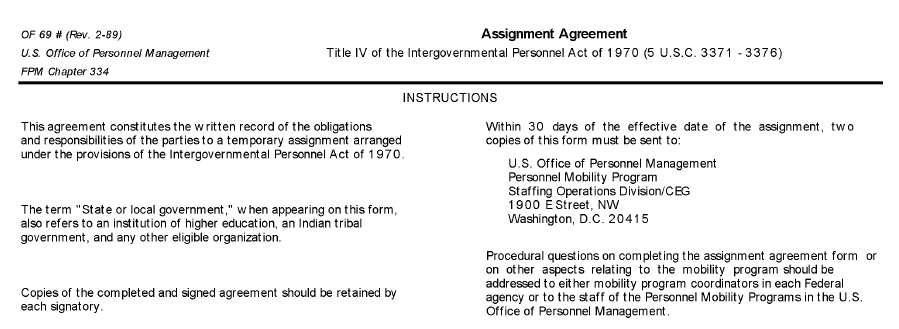 Part 1-3Nature of Assignment
New Agreement
Modification
Extension
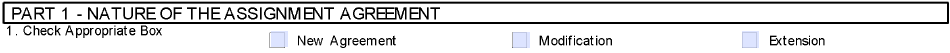 The nature of the assignment is determined by:
New Agreement
Modification
Extension
Part 1-3Nature of Assignment – new agreement
Part 2 – Block 5A NO

(Employee has not been on an IPA previously)
New
Agreement
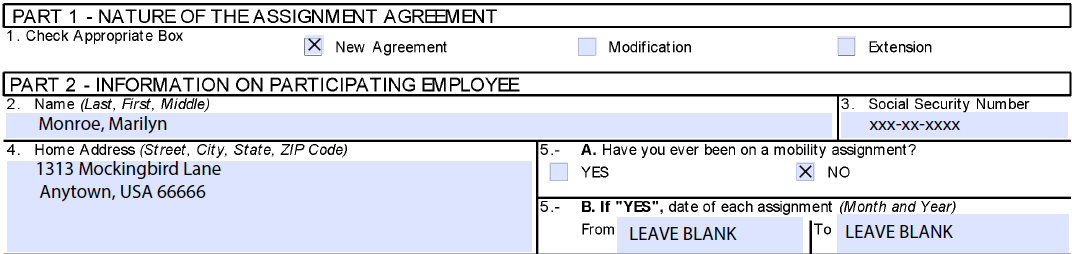 Part 2 – Block 5B Dates are left Blank 
(employee has not been on an IPA previously)
Part 1-3Nature of Assignment - MODIFICATION
Modification
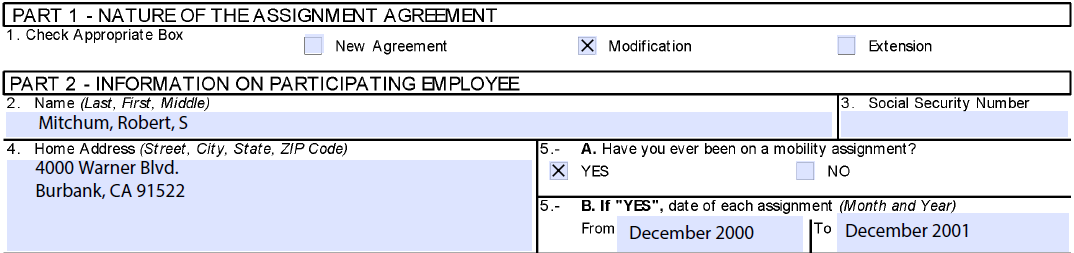 Time period covered on all previous IPA (s)
Part 1-3Nature of Assignment - EXTENSION
Extension
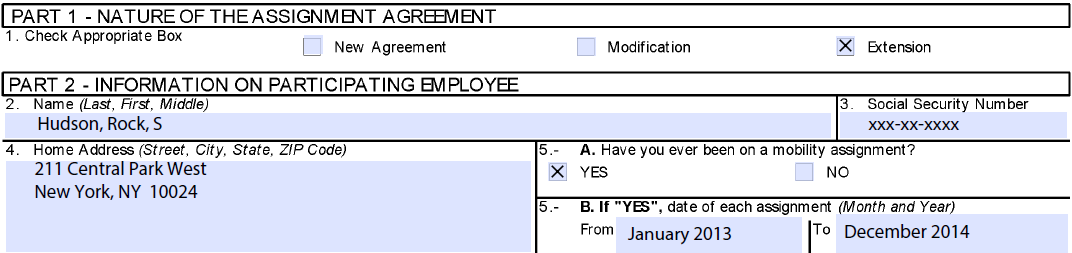 Date (s) vary based on IPA History
Part 1-3Parties to the Agreement
Part 3 - Block 6
An IPA is NEVER between the University and the NPC
The IPA is ALWAYS with a Federal Agency
Part 3 - Block 7
This block will always be the local NPC
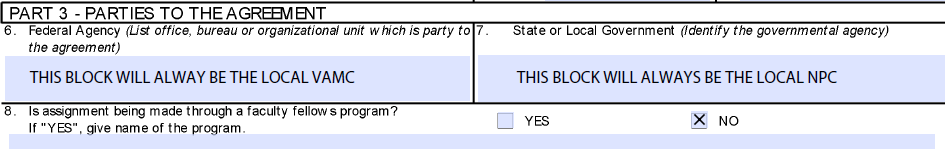 Part 3 - Block 8
This is an Unusual Occurrence for the NPC
Part 4 – Position data –Position Currently Held
Part 4 - Block 10 Must Be Completed.
Examples of hard-to-fill positions: Statistician, Chemist, Nurse Coordinator, Scientist
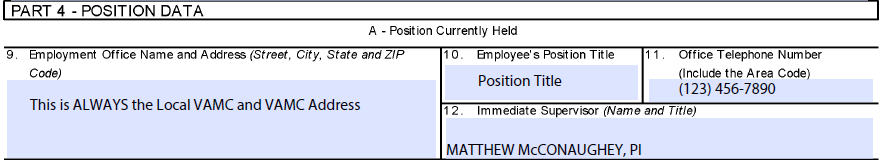 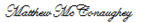 Best Practice: 
Part 4 - Block 12
Matthew McConaughey, PI
Actual Signature
[Speaker Notes: Note that the PI should sign someplace in either location to acknowledge responsibility.  Sign one of the two places]
Part 4 – Position data - Type of  current appointment
This is an unusual occurrence for the NPC
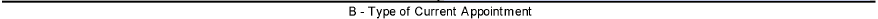 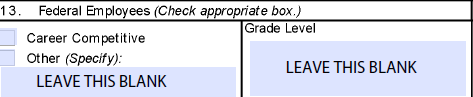 Part 4 – Position data –Type of current appointment
At least 90 Days prior to the start of IPA
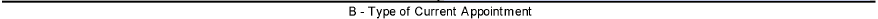 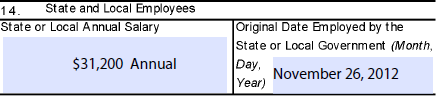 How do we arrive at $31,200 annually?
$15hr X 80hr bi-weekly X 26 pay periods = $31,200
Part 4 – Position data –position to which assignment will be made
Part 4 - Block 16 Must Be Completed.
Examples of hard-to-fill positions: Statistician, Chemist, Nurse Coordinator, Scientist
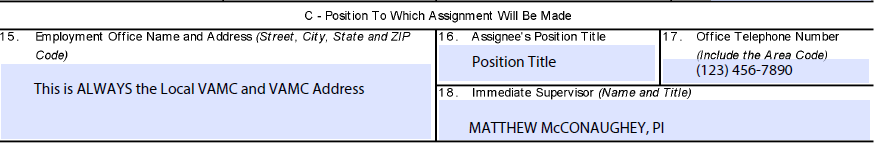 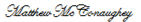 Part 4 - Block 18
Matthew McConaughey, PI 
and Original Signature
Part 5 type of assignment
Individuals on IPAs will not be given WOC appointments as liability issues are covered in the IPA legislation (5 U.S.C. 3374)
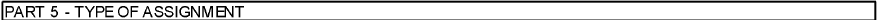 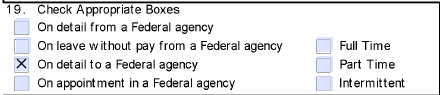 Varies based on appointment
Part 5 type of assignment
This Date should be at least 90 days after the date entered in Part 4 - Block 14
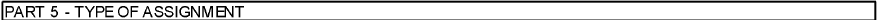 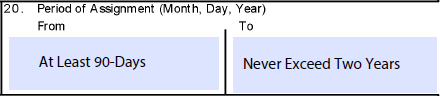 The IPA can NEVER exceed two years
Part 6  Reason for mobility assignment
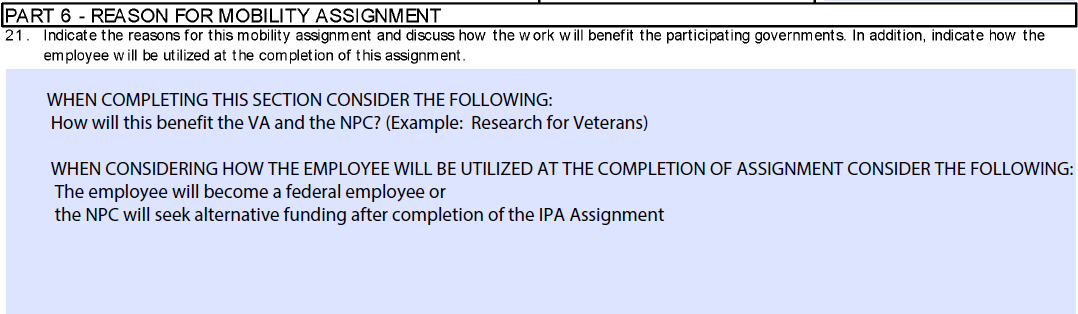 Part 7 – Position description
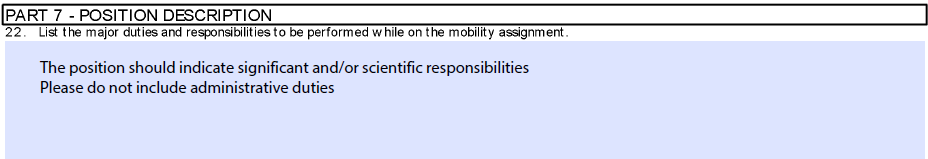 Part 8 – Employee benefits
Part 8 – Block 23 Indicate hourly, bi-weekly or annual salary
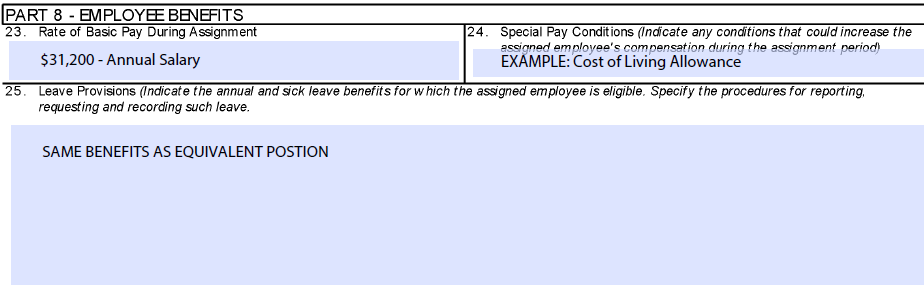 NPC CHEMIST
NPC NURSE
IPA NURSE
IPA CHEMIST
Part 9 – Fiscal obligations
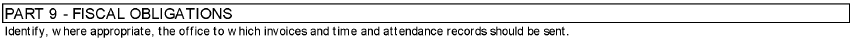 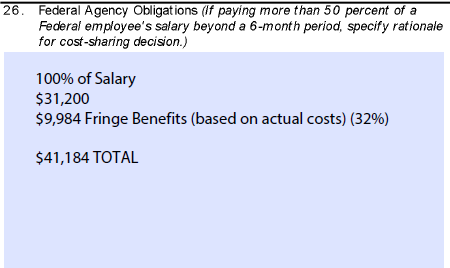 Fringe Benefits 
(based on actual costs)
The NPC will always calculate including all leave.
Part 9 - Block 26  State the specific percentage of employees salary
Part 9 – Fiscal obligations
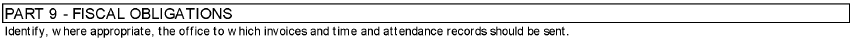 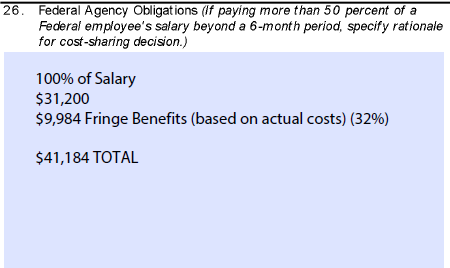 Fringe Benefits
 (based on actual costs) The NPC should consider all costs including retirement, health insurance, worker’s compensation insurance, annual leave, etc..
Part 9 – Fiscal obligations
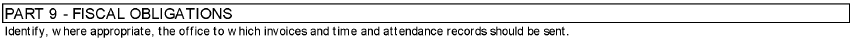 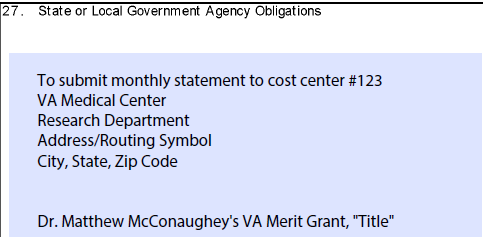 Part 9 – Block 27 The NPC will submit (monthly or quarterly)
 the invoice to cost center #123
The cost center is a sub-organization where costs are incurred and responsibility is fixed on the organizations management.  These cost centers are distinguished by area of responsibility and are symbolized by a four-to-six digit code used to identify the organizational elements throughout the VA.
[Speaker Notes: Slide 19, can we split this into two slides? 

26.  This always states the specific percentage of employee’s salary
Fringe Benefits (based on actual costs) The NPC will calculate this.

25. The NPC will submit monthly (quarterly, annually) an invoice to cost center #123  (These are VA’s cost center that associate with the specific grant or project covered in this IPA)
Always include the entire mailing address.]
Part 9 - Fiscal obligations
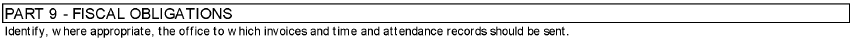 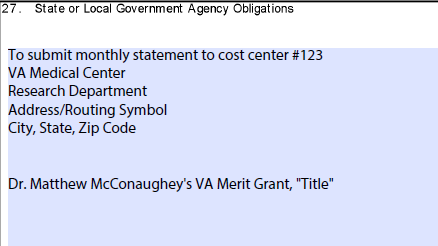 Always include the entire mailing address
[Speaker Notes: Slide 19, can we split this into two slides? 

26.  This always states the specific percentage of employee’s salary
Fringe Benefits (based on actual costs) The NPC will calculate this.

25. The NPC will submit monthly (quarterly, annually) an invoice to cost center #123  (These are VA’s cost center that associate with the specific grant or project covered in this IPA)
Always include the entire mailing address.]
Part 10 – Conflicts of interest and employee conduct
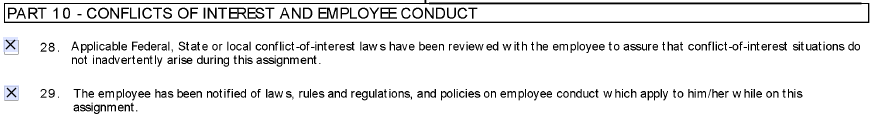 Self-Explanatory
Part 11 – options
IPA employees do not receive federal benefits
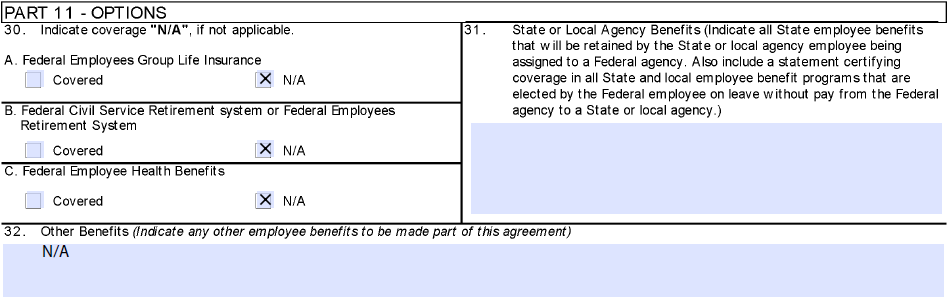 Nurse
Nurse
Part 12 – Travel and transportation expenses and allowances
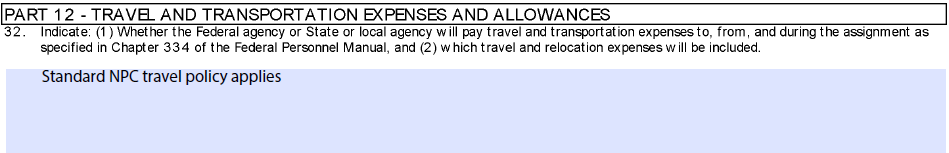 In the Event of Travel
Standard NPC Travel Policy Applies
Part 13 – Applicability of rules, regulations and policies
A – B – C - D
Apply to the IPA
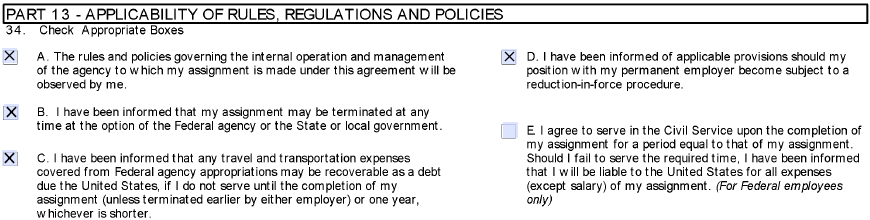 E
Not normally part of IPA agreements between VA and NPC
Part 14 – Certification of assigned employee
Part 14 -  Block 36
 Same Date as 
Part 5 -  Block 20
Part 14 - Block 35
Local NPC
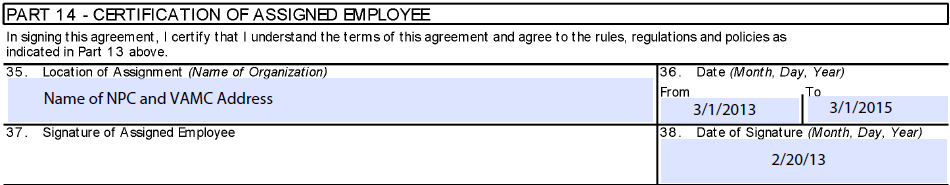 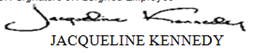 Employee Signs                                                                      and Date
Part 15 – Certification of approving officials
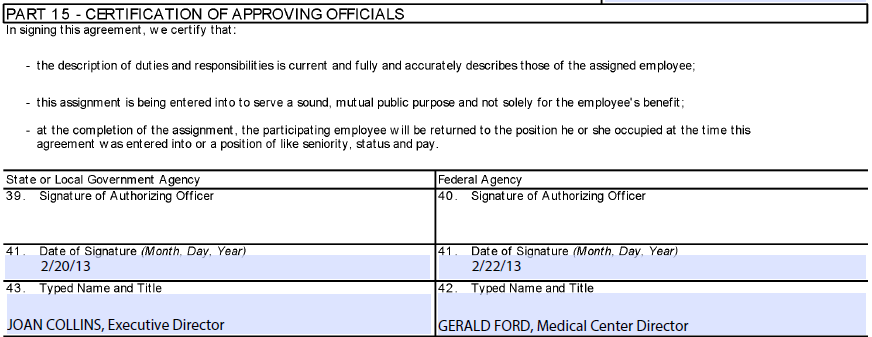 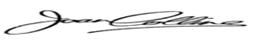 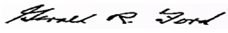 Sign and Date Prior to from Date identified in Part 5 Block 20
Privacy act statement
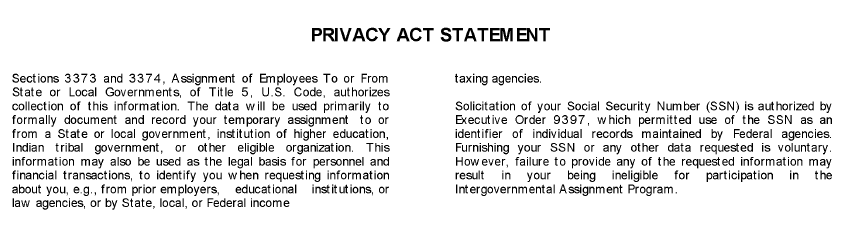 TITLE 5--ADMINISTRATIVE PERSONNEL CHAPTER I--OFFICE OF PERSONNEL MANAGEMENT PART 334 TEMPORARY ASSIGNMENTS UNDER THE INTERGOVERNMENTAL PERSONNEL ACT (IPA)